Real-time Rendering	Lab 4
CSE 781
Prof. Roger Crawfis
Tessellation Shaders
Anything with tessellation shaders.
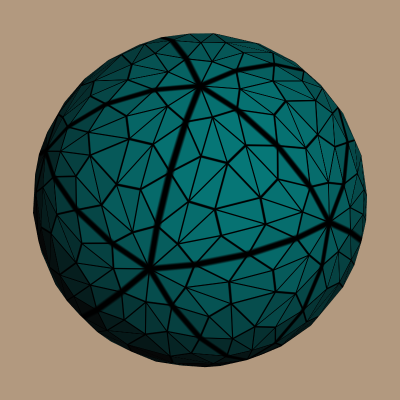 http://prideout.net/blog/?p=48
Shells and Fins
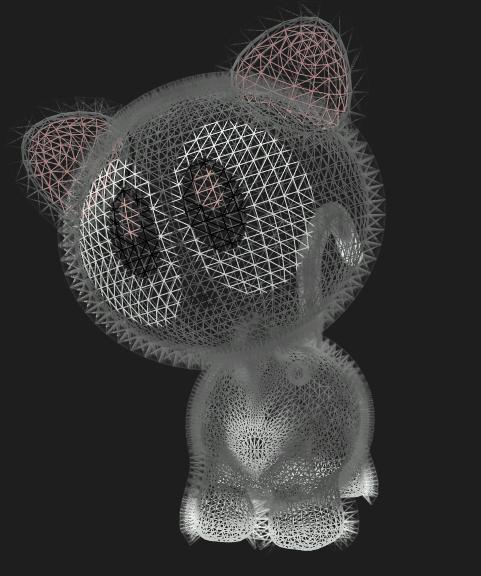 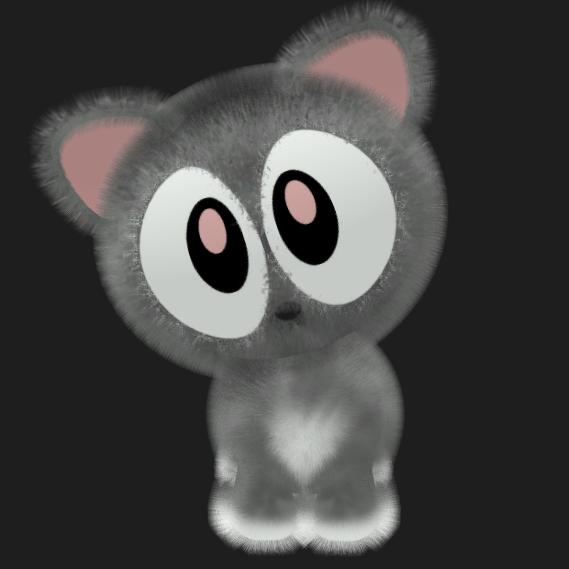 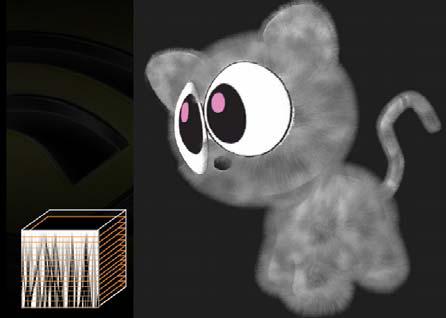 http://www.uweb.ucsb.edu/~ygong/2007/04/rendering-fur-with-shells-and-fins.html
Environment Mapping
Use Texture Layers.
Use Mip-mapping to control the Blue or glossiness.
Spherical Harmonics
Combine everything with Spherical Harmonics Environment Mapping to produce something similar to:
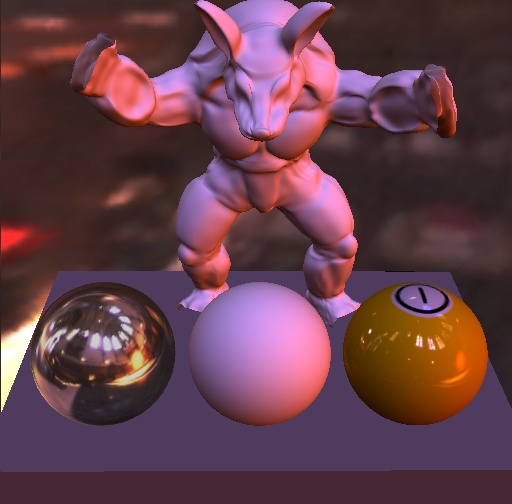 Instancing
1000’s ->10,000’s of complex objects.
Different transformations
Different colors / shaders?
Different …
Use with people / trees / …
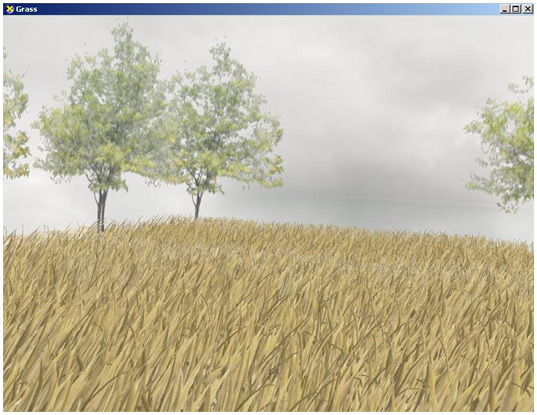 http://software.intel.com/en-us/articles/rendering-grass-with-instancing-in-directx-10/
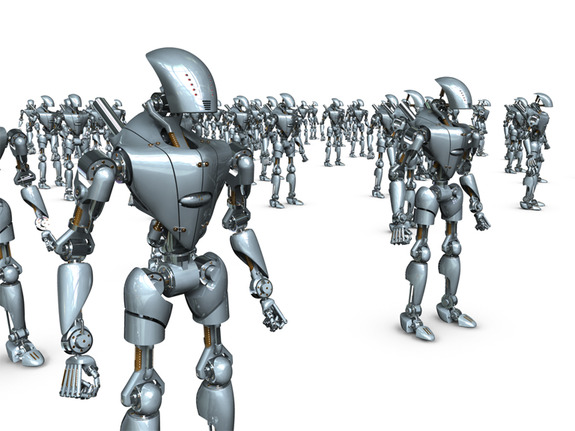 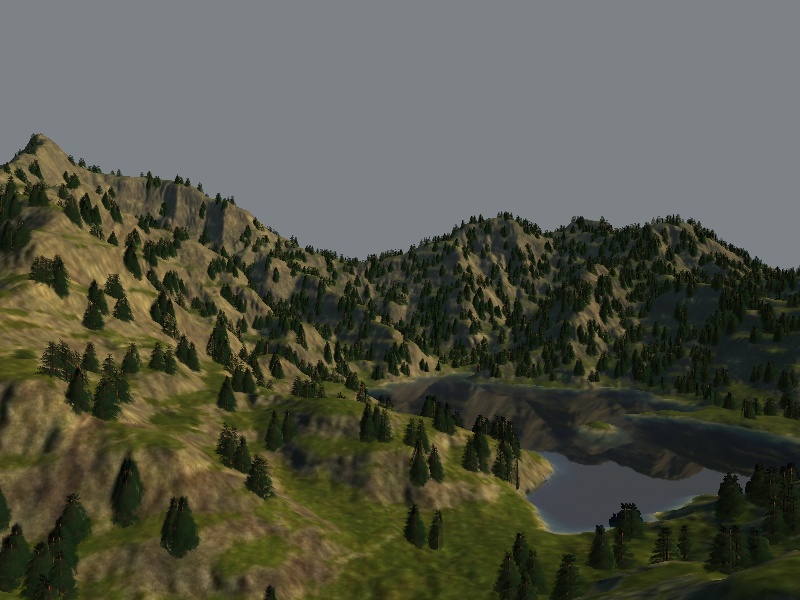 3D Texture Based Volume Rendering
View-aligned slices; clip slice geometry
Single 3D texture
Tri-linear interpolation
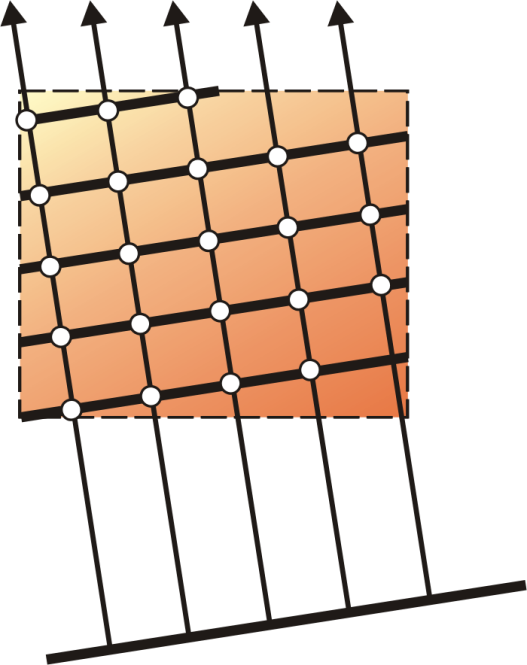 3D Texture Based Volume Rendering
Texture Interpolation and Transfer Function (Pseudo-coloring)
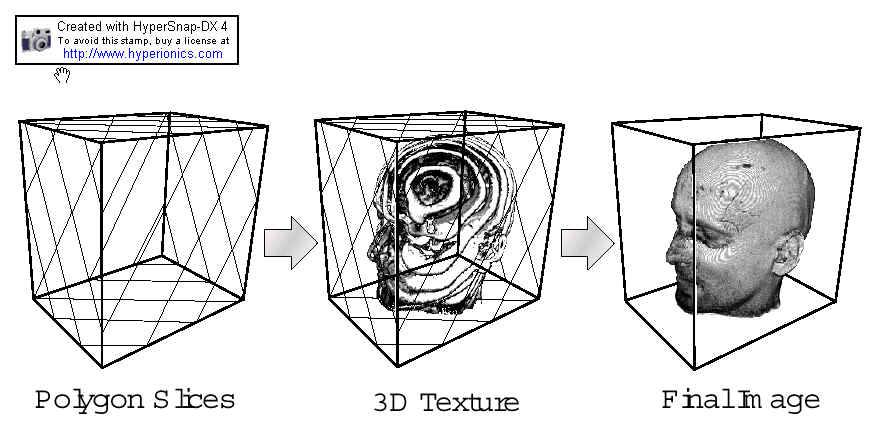 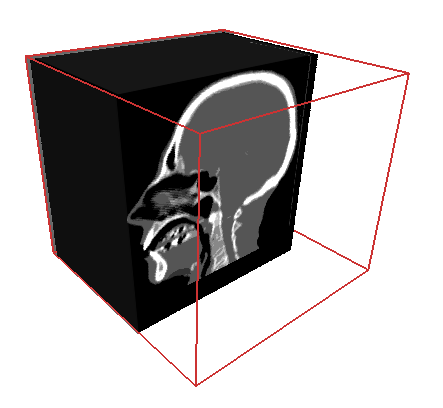 Texture-Based Volume Rendering
Image
Data Set
Proxy Geometry
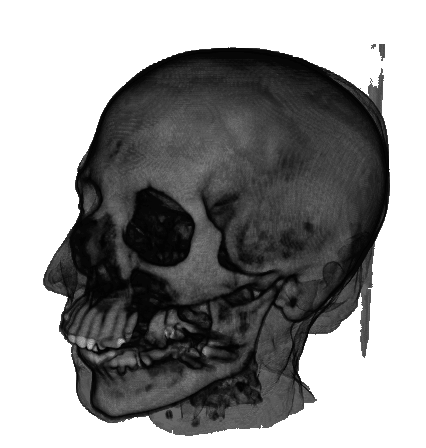 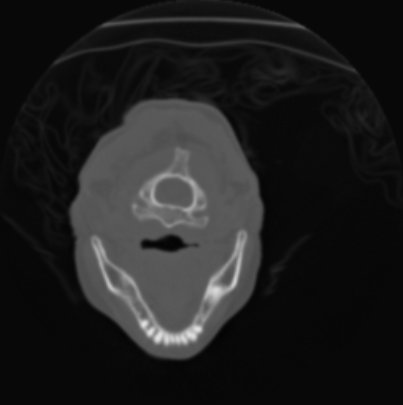 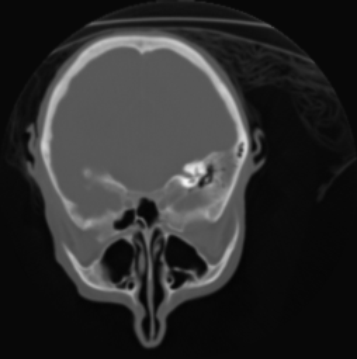 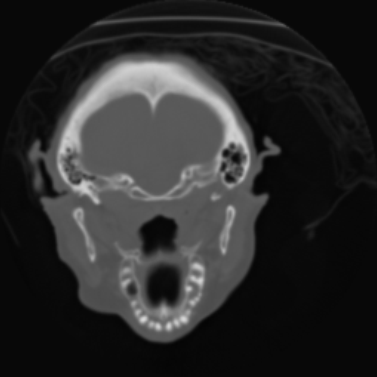 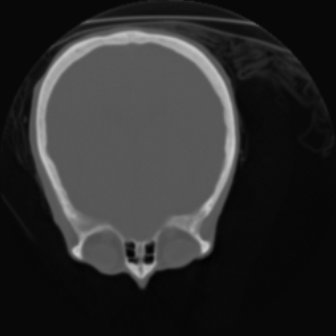 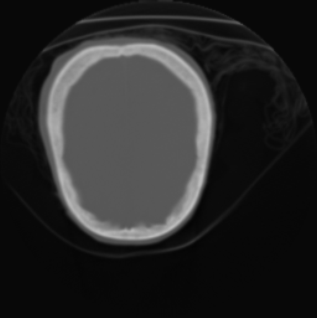 2/24/2011
R. Crawfis, Ohio State Univ.
10
3D Texture Based Volume Rendering
View-aligned slices; clip slice geometry
Single 3D texture
Tri-linear interpolation
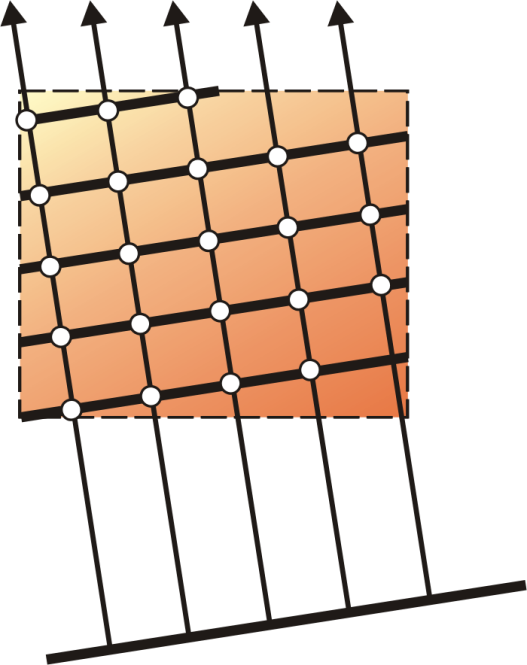 2/24/2011
R. Crawfis, Ohio State Univ.
11
3D Texture Based Volume Rendering
Texture Interpolation
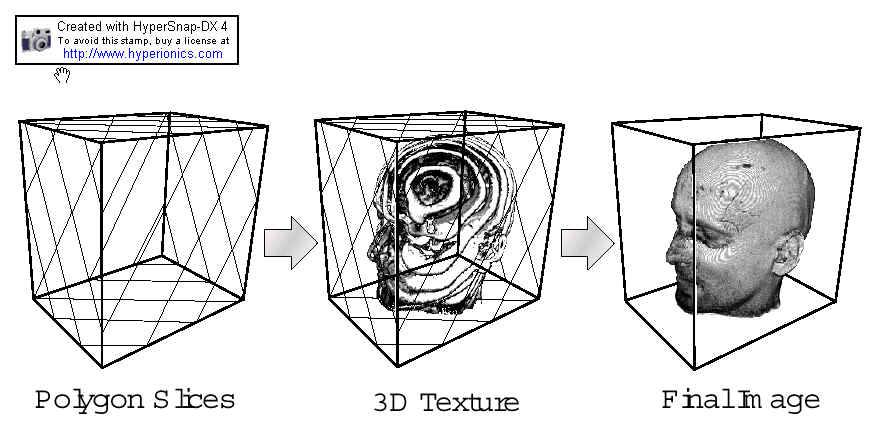 2/24/2011
R. Crawfis, Ohio State Univ.
12
Slice Based Rendering
View direction
1 slice
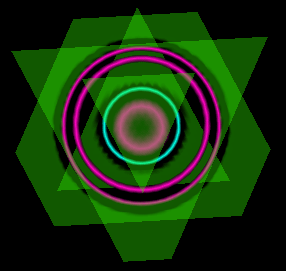 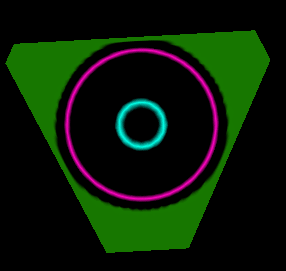 Slices
5 slices
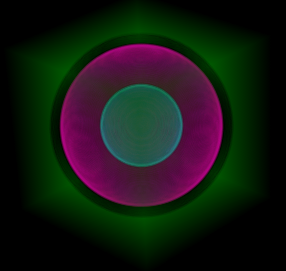 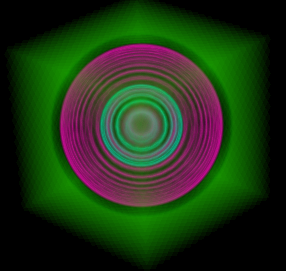 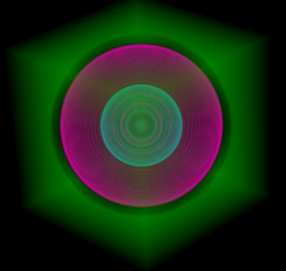 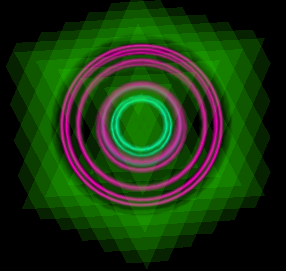 20 slices
85 slices
45 slices
170 slices
2/24/2011
R. Crawfis, Ohio State Univ.
13
[Speaker Notes: This is what it looks like if we compute the integral with a varying number of slices, or sample points.]
Lighting and Shading
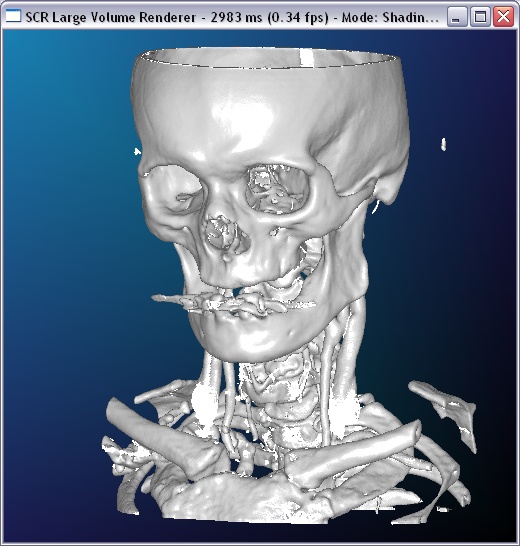 Gradient estimation
Pre-computed gradients
On-the-fly gradients

Per-pixel illumination
Non-polygonal shaded isosurfaces
Volume shading

Pre-computed illumination
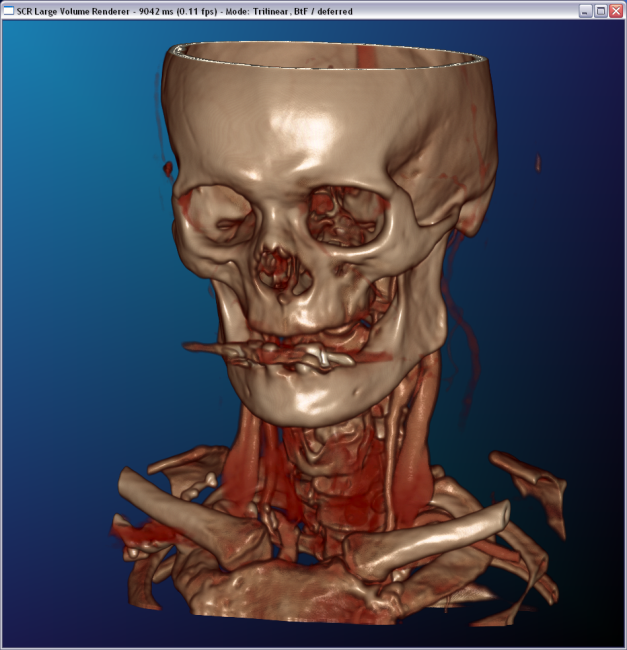 2/24/2011
R. Crawfis, Ohio State Univ.
14
Variance Shadow Mapping
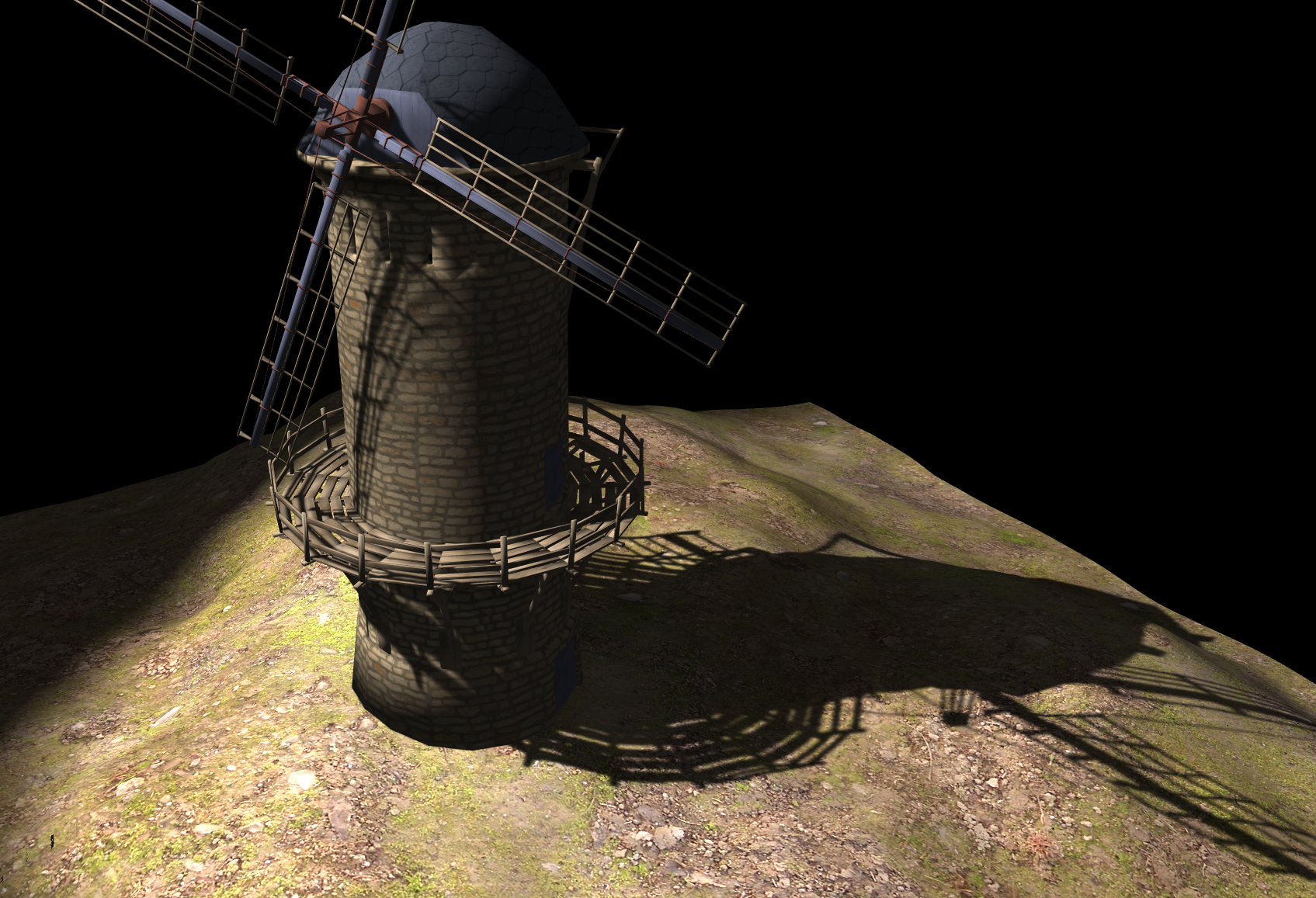 http://www.punkuser.net/lvsm/images/windmill_evsm.png
Non-Photorealistic Rendering
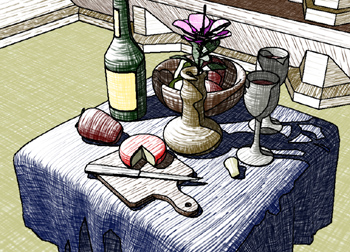 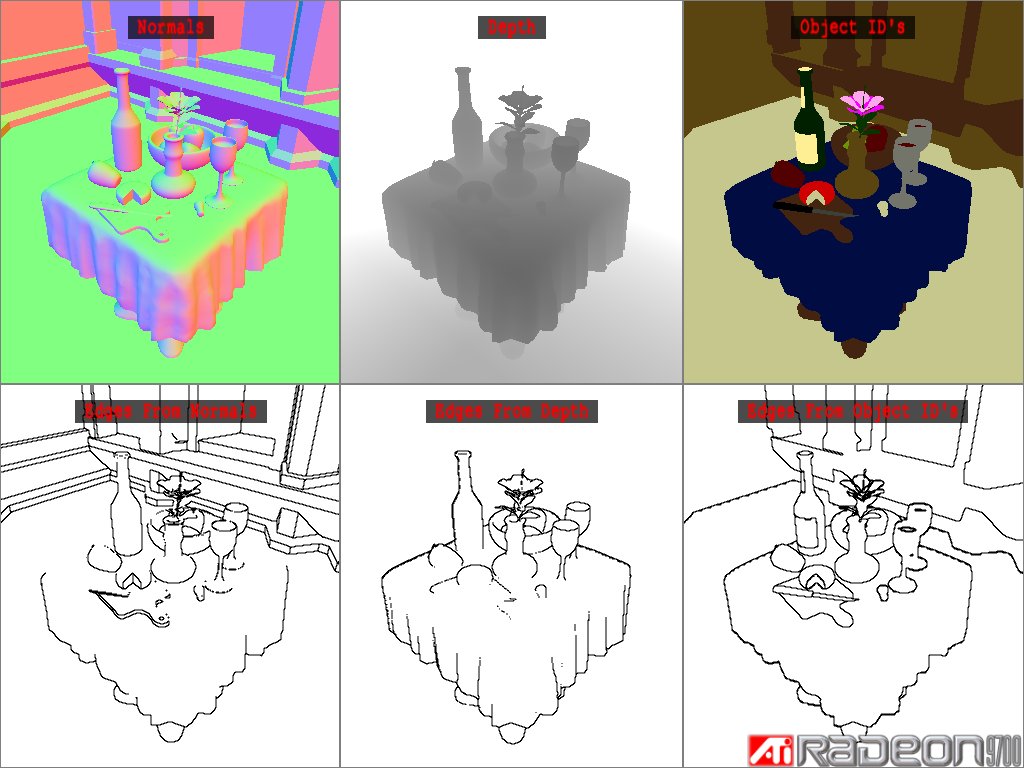 http://ati.amd.com/developer/demos/r9700.html
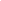 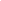 Non-Photorealistic Rendering
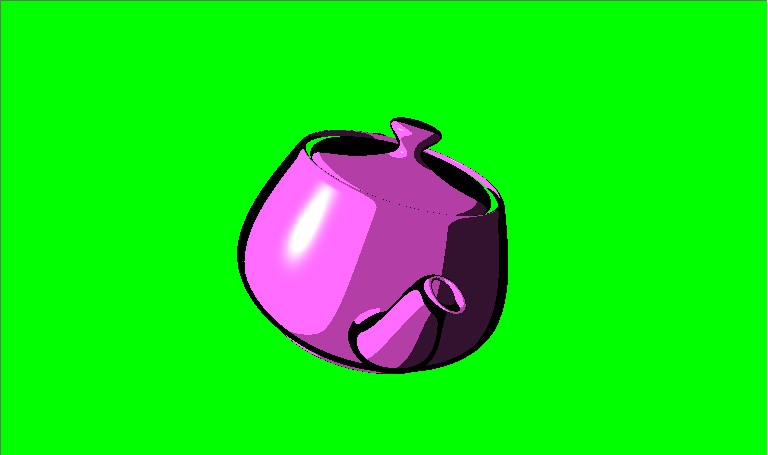 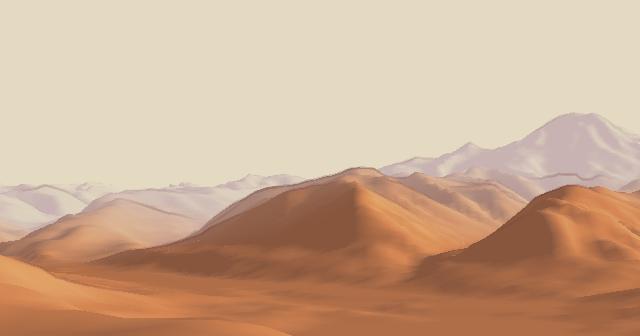 http://artis.imag.fr/Publications/2006/BTM06a/
http://exibeo.net/bin/shader_code/celshader.html
Texture Morphing
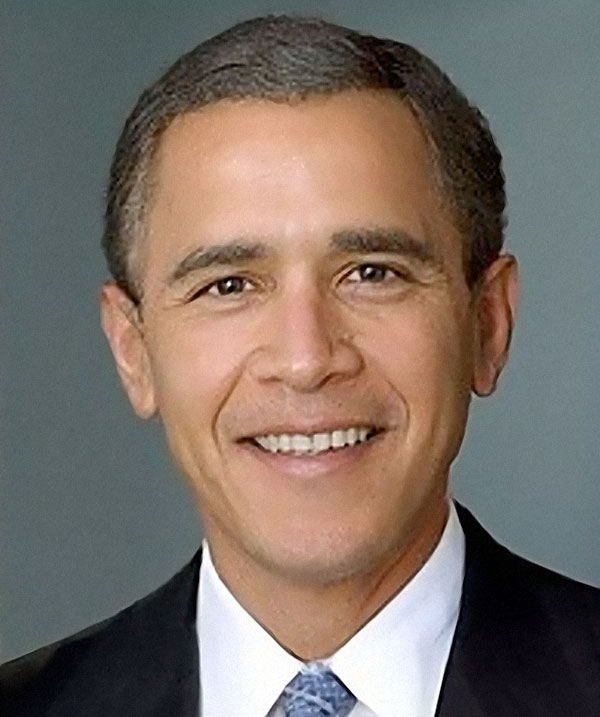 http://www.doobybrain.com/2009/01/24/george-w-bush-morphing-into-barack-h-obama/comment-page-1/
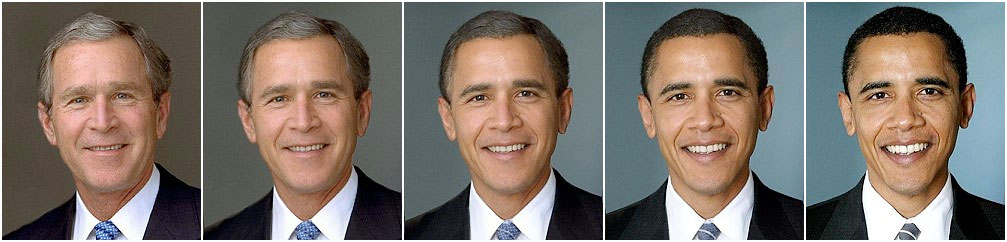 Non-Photorealistic Rendering
http://www.cse.ohio-state.edu/~crawfis/cse781/Slides/FISHKILL.MOV
Mesh Morphing
You can create several poses in FaceGen.
Write a shader that morphs between them.
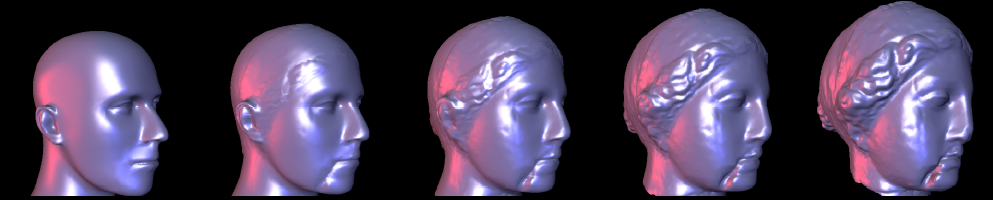 Character Animation
Read in a BVH file and develop a shader that does the proper animation and skinning.






http://www.beyondmotion.com.au/free_motion.html
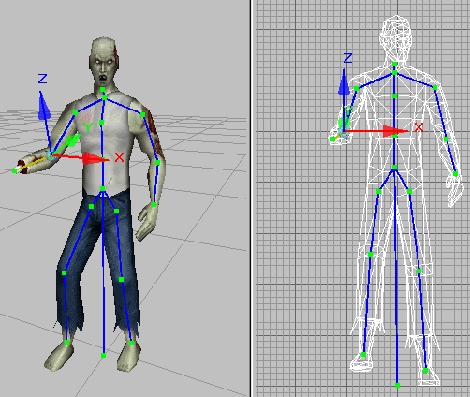 Displacement Mapping
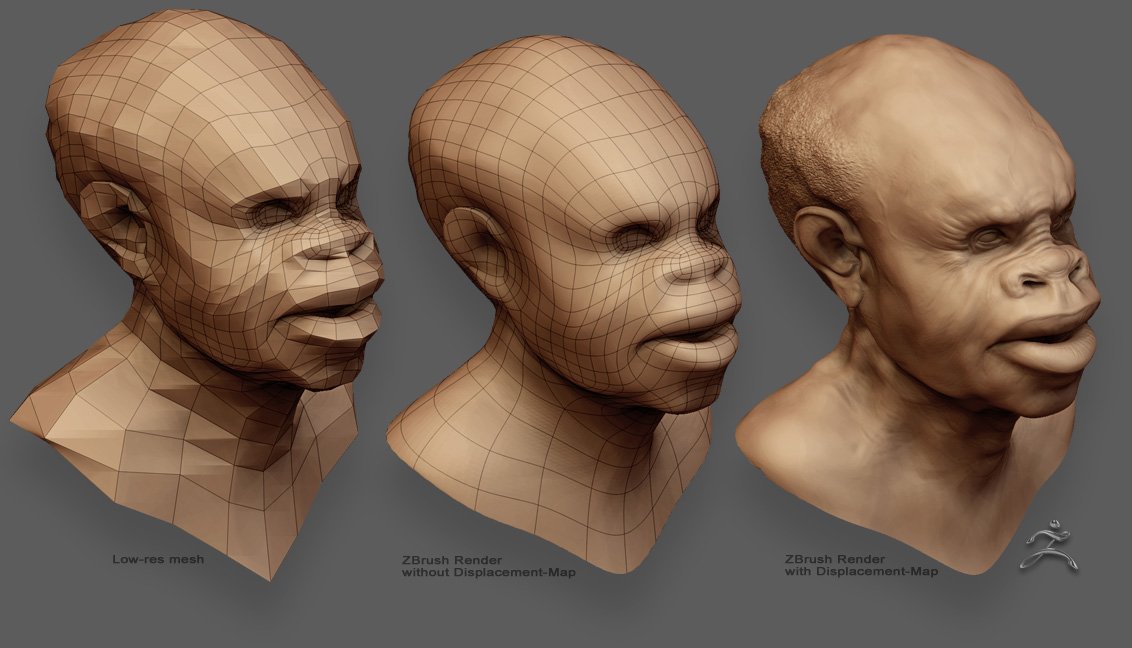 http://www.zbrushcentral.com/zbc/index.php
Displacement Mapping
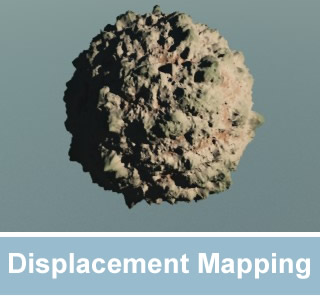 Procedural Rocks
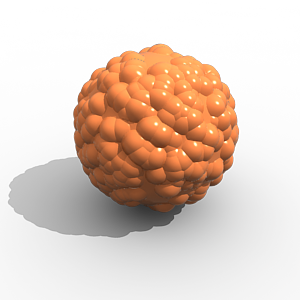 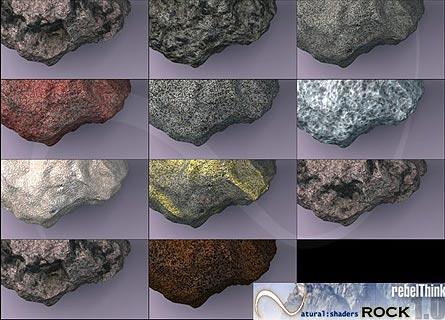 2D Text
Replace the normal Display List approach of text generation with a modern implement:
Use texture layers
Add the translate based on the VertexID?
Or pass in an array of character ID’s?
Use Unicode
Terrain Synthesis
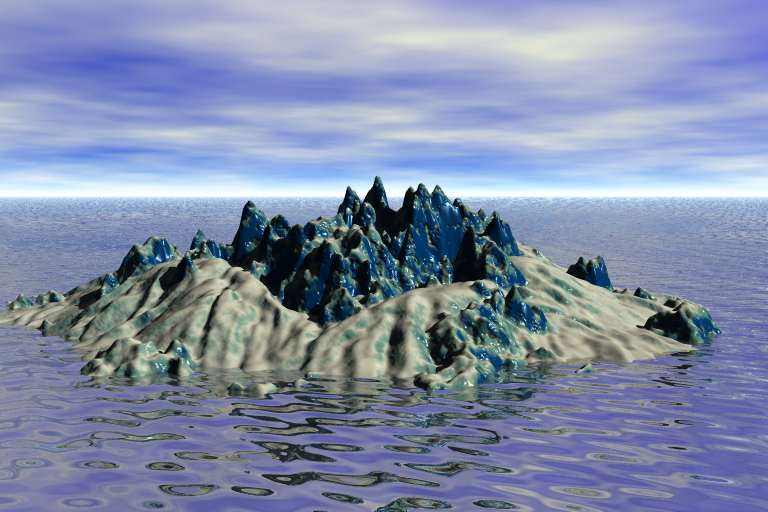 Water and/or Sky Shaders
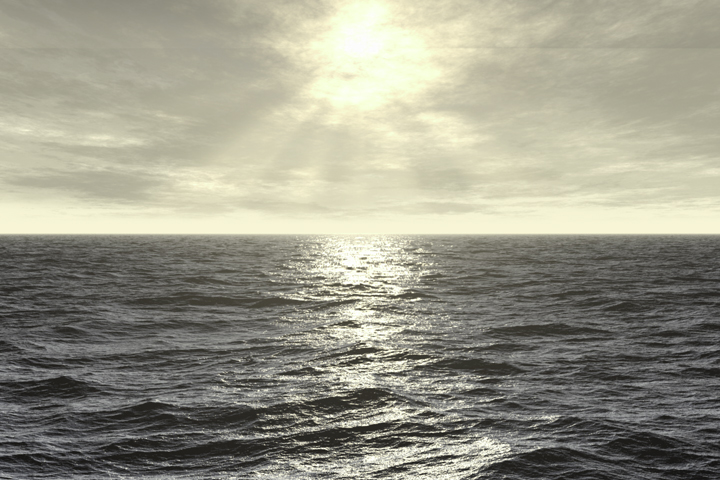 3D Sculpting Program
Expand your paint program to include displacement mapping.
Add an Alpha Texture to cut out areas.
Include brushes that paint to several targets in a single pass (diffuse, gloss, alpha).